Программное обеспечение реализации Концепции развития дополнительного образования детей
Куприянов Б.В. д.п.н., профессор
Удовлетворенность ( родители школьников, занимающихся дополнительным образованием, МЭО, 2013г.)
Высшая школа экономики, Москва, 2013
Удовлетворенность родителей занятиями в учреждении  дополнительного образования
Высшая школа экономики, Москва, 2013
Степень удовлетворенности работой педагогов в учреждениях дополнительного образования детей
3.5.  Степень удовлетворенности работой педагогов дополнительного образования
Высшая школа экономики, Москва, 2014
Индикаторы мотивации труда педагогов в учреждениях дополнительного образования детей
Структура мотивации труда педагогов

Структура мотивов работы педагога в отдельном учреждении  дополнительного образования
Индикаторы мотивации труда и удовлетворенности педагогов в учреждениях дополнительного образования детей
Структура демотивирующих факторов труда педагога дополнительного образования
Модальность (соотношение позитивного и негативного) в прогнозируемой ситуации профессиональной деятельности
Индикаторы качества дополнительного образования детей
Качество дополнительного образования – обучение требовательных категорий учащихся (ожидающих сложных и качественных программ)
Изменение  числа старшеклассников  (потребителей наиболее качественных дополнительных образовательных услуг) – обучающихся в  УДОД за последние 5 лет
Качество дополнительного образования – реализация программ соответствующих современным требованиям обучения детей с ОВЗ
Доля специальных программ, предусматривающих совместное обучение детей с  ОВЗ с детьми без ограничений
Высшая школа экономики, Москва, 2014
Индикаторы труда педагогов в учреждениях дополнительного образования детей
Интенсивность профессиональной деятельности педагога в учреждении дополнительного образования 


Доля непосредственной педагогической деятельности в общем объеме труда педагогов в УДОД
Высшая школа экономики, Москва, 2014
Индикаторы оплаты труда педагогов в учреждениях дополнительного образования детей
2.1.Распространенность практики осуществления компенсационных и стимулирующих выплат 

Мера стимулирования труда педагогов
Высшая школа экономики, Москва, 2014
Платные образовательные услуги  
в дополнительном  образовании 
(МЭО, ВШЭ, 2013, 2080 чел. Из 26 субъектов РФ)
Детско-юношеское анимационное творчество
для 23,6%  родителей занятия их детей дополнительным образованием являются бесплатными
средний размер месячной оплаты составил 3656,4 рубл. 
8,3% родителей не готовы согласиться на плату за дополнительные образовательные занятия ребенка 
ни при каких условиях
52,1% затруднились определить размер максимальной оплаты
Средняя сумма оплаты, на которую родители могли бы согласиться, составила 4065,8 рубл.,
(то есть на 11% больше наличной)
фото
фото
фото
Высшая школа экономики, Москва, 2014
Кто и сколько платит за дополнительное образование? (МЭО, ВШЭ 2013)
Самостоятельность  УДОД (руководители 2013 г.)
Высшая школа экономики, Москва, 2013
Разница ожиданий руководителей  УДОД в отношении изменений финансирования
Опыт управления дополнительным 
образованием  г. Перми
Индивидуальные карточки ребенка
Вычитание «незаработанных денег»
Кратковременные программы 
дополнительного образования
Выбор ребенка, переходы 
от одной программы в другую
Терминология: «услуги – поставщики и потребители»
Детско-юношеское анимационное творчество
Ярославль («Перспектива») 
Пермь
Москва (ЦДТ «Свиблово») 
Нерехта («Автограф»)
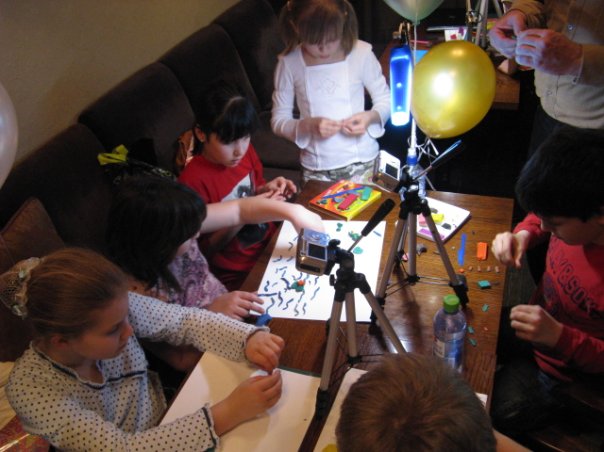 фото
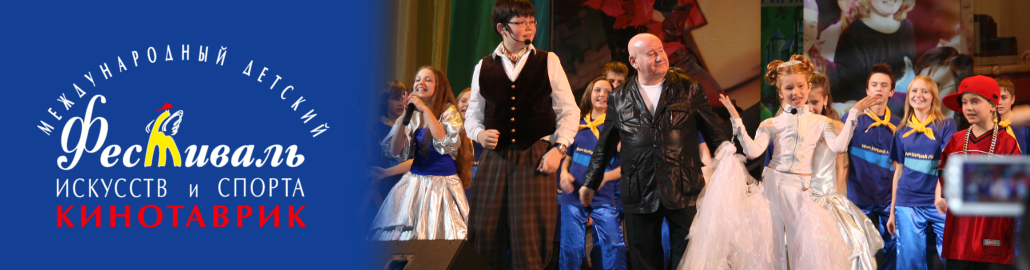 фото
фото
Высшая школа экономики, Москва, 2014
Профильные школы крупных вузов
Стратегические игры для старшеклассников в социальных сетях Томский  Политехн. ун-т
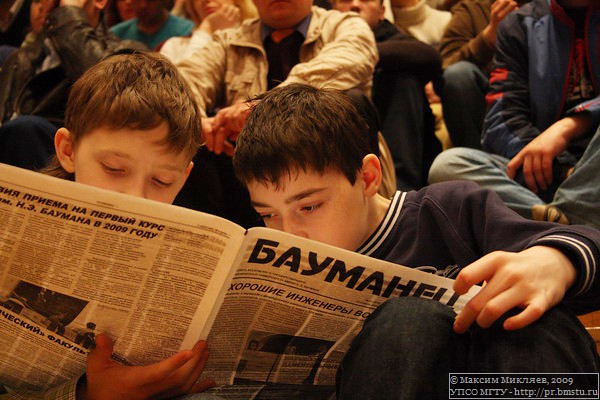 о летней школе факультета довузовской 
подготовки «Вышка-лэнд» на острове Кос (Греция)
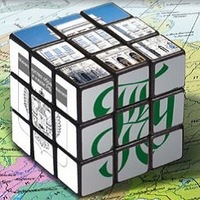 МГТУ им. Н.Баумана
Формы подготовки
Бауманские классы
Суббота в Бауманском
Бауманский с тобой
ОБРАЗОВАТЕЛЬНЫЕ ПАРКИ И МУЗЕИ
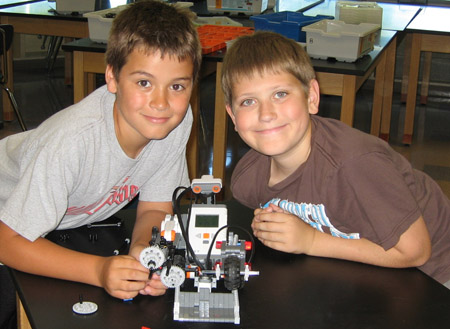 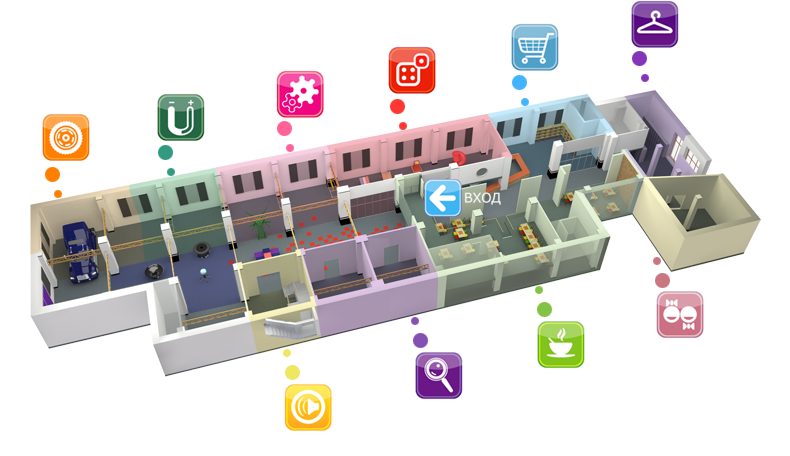 Москва
Новосибирск
Воронеж 
Санкт-Петербург
Ульяновск
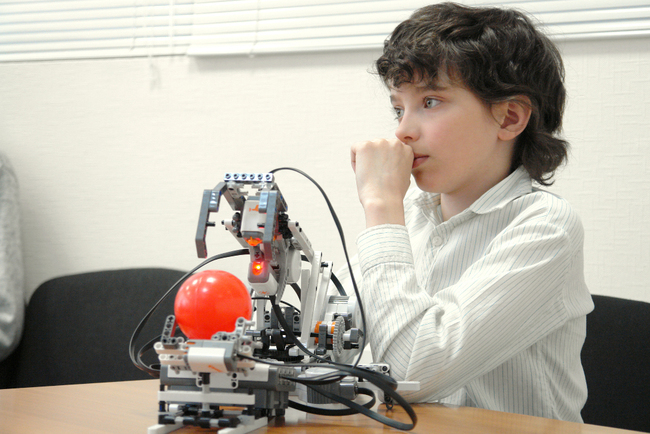 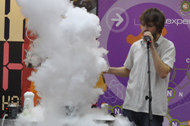 Образовательная робототехника
101000, Россия, Москва, Мясницкая ул., д. 20
Тел.: (495) 621-7983, факс: (495) 628-7931
www.hse.ru